Jaarvergadering 14 december 2017Klankbord Warande
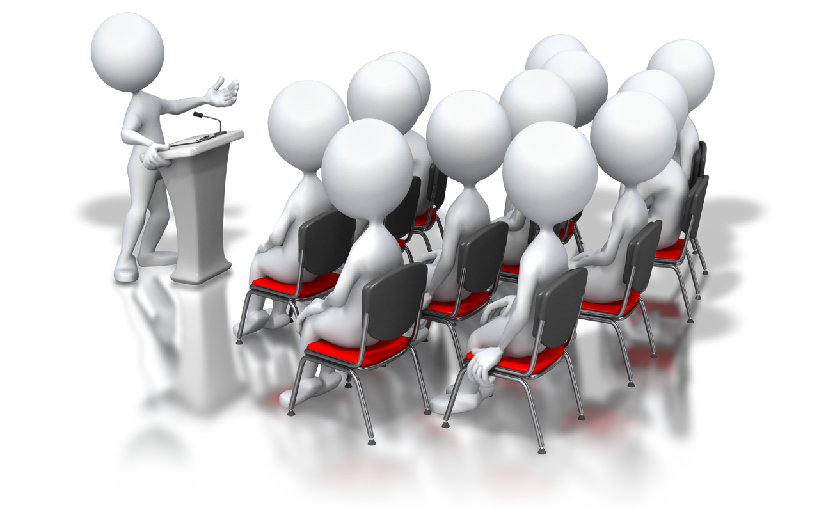 Agenda
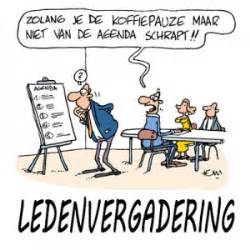 Opening
 Huurdersmutaties
 Ontwikkeling servicekosten
 Update lopende projecten
 Koffiepauze 20.30 -20.45 
 Toelichting op beleid 
 Rondvraag
 Sluiting
Huurdersmutaties in 2017
[Speaker Notes: STAND ALS PER 31 OKTOBER!  Nieuwe huurder voor 509 niet meegenomen. 
Gemiddelde leeftijd begin 2017: 59 jaar
Gemiddelde leeftijd eind 2017 gezakt naar 56,4 jaar  door twee geboortes ]
Huidige leeftijdsverdeling
[Speaker Notes: Stand per 31 oktober 2017. Slide geproduceerd t.b.v. oriënterend gesprek met Directeur Archipel Thuis betreffende het onderwerp digitale sleutels voor thuiszorg.
Warande telt 43 appartementen; de leeftijd van de hoogste huurder per appartement is bepalend geweest voor de categorie-indeling.
De praktijk wijst uit dat de categorie huurders van 60 jaar en ouder,  zogenaamde permanente bewoners zijn; permanent in die zin van niet meer voornemens zijn te gaan verhuizen tenzij opname in een verzorgingsinstelling noodzakelijk is. 
De doorstroom in de huurderscategorie onder 60 jaar (voor het overgrote deel  jongeren en expats ) is relatief hoog met gemiddeld 6/7 mutaties per jaar en per jaar treedt een lichte verschuiving op naar meer seniorenhuurders.]
Ontwikkeling servicekosten
per maand €68
per maand €58
elektra
schoonmaak
inst./voorz.
lift
cv
lampen
glas
[Speaker Notes: 25.000 euro is ongeveer 58 euro per maand; 35.000 euro ongeveer 68 euro per maand. 
Vuistregel 1000 euro meer of minder is ongeveer 2 euro verschil in maandkosten.
Onder kostengroep installaties/voorzieningen valt: 
Poorten, schuif- en draaideuren (Wiek de Laat – 24u)
Werktuigbouwk./elektr. installaties (Mansfeld – 24u )]
Na te lezen op website
Update lopende projecten
Gevelreiniging
 Lekkage in parkeerkelder 
 Digitale sleutels voor thuiszorg – Archipel Thuis heeft beleidsbeslissing genomen eind september
BehoefteDigitaleSleutels.pptx
 Brandveilig stallen scootmobiels – beleidsbeslissing genomen 22 november door Archipel
Brandveilig_plaatsen_scootmobielen_versie_2.1_vastgesteld_DOB.pdf
Brandblusapparaten verplicht in Warande?
[Speaker Notes: Drietal offertes voor gevelreiniging (aluminium gevels, moeilijk bereikbare delen balkons Warande Zuid, inrit garage, balustrades trappenhallen, vluchtzijde Warande Noord) liggen voor bij Archipel.  Naar verwachting periode van 7 – 10 dagen in voorjaar. 

Terugklepbeveiling aangebracht in rioolsysteem ter hoogte van Warande Zuid ter voorkoming van teruglopen vuil water op de hemelwaterafvoerbuizen van Warande. Horizontale dichte putten onder haag voor terrassen  begane grond worden voorzien van een ‘open’ deksel waardoor bij overvloedige regenval hemelwater dat door capaciteitsgebrek niet op gemeenteriolering geloosd kan worden overloopt/geloosd wordt op gazon.  De reeds aanwezige nieuwe plafondplaten boven de lekkende parkeervakken 5 en 6 worden geplaatst door Strukton in week 51 of snel daarna. Wat thans nog doorlekt als gevolg van smetwater zijn volgens T&G. 

Archipel Thuis gaat contracten aanbieden voor elektronische toegang via FocusCare; technisch identiek aan Clavisio Smart Swith concept. Beleidsbeslissing is genomen om maar met een elektronisch sleutel systeem te werken en in principe voor alle typen deuren (geen sleutelkluisoplossing meer).  Gesprekken met FocusCare in vergevorderd stadium (cliënt sluit contract af met FocusCare voor elektronische toegangsverlening; Archipel Thuis concentreert op haar kerntaak). Centrale deuren Warande worden geschikt gemaakt voor elektronische toegang door Archipel/vb&t. 

https://www.bouwbesluitonline.nl/Inhoud/docs/wet/bb2012/hfd6/afd6-7
Voor Warande filteren op woonfunctie en bestaande bouw. Openen van nota van toelichting en aansturing bij artikel brandblusapparaten, geeft aan dat er voor Warande geen verplichting is; bevestigd door vb&t. 

Genomen beslissing voor wat betreft stallen scootmobiels zal gecommuniceerd worden naar bewoners door vb&t of bewonerscommissie.]
Toelichting beleid
Servicekosten 
 Advies jaarlijkse huurprijsaanpassing
AdviesHuurprijsAanpassing1juli2017.docx
ToelichtingAdviesHuurprijs2017.docx
 Afwegingen bij aanvaarden nieuwe    behoeftes  en woonwensen
 Sociale doelstelling 
 Samenwerking Zuiderpark 
FlyerNepBezorgers.pptx
[Speaker Notes: Indien tijd hiervoor: vermeld boekwerk ( centrale thema architectuur in samenhang met haar bewoners) wat in opdracht van Archipel en Kompaan in  2018 uit gaat komen over de nieuwe parkwijk Zuiderpark en de rol en bijdrage van Klankbord Warande.]
Wijze van uitvoering (1)
In principe voldoende toegelicht op website.  Maar what about:

Continuïteit?
Wijze van uitvoering (2)
In principe voldoende toegelicht op website.  Maar what about:

Handhaving niveau (zichtbaarheid, alertheid, opvang signalen) afgelopen jaren?
6 x per 24 u minder patrouilles!
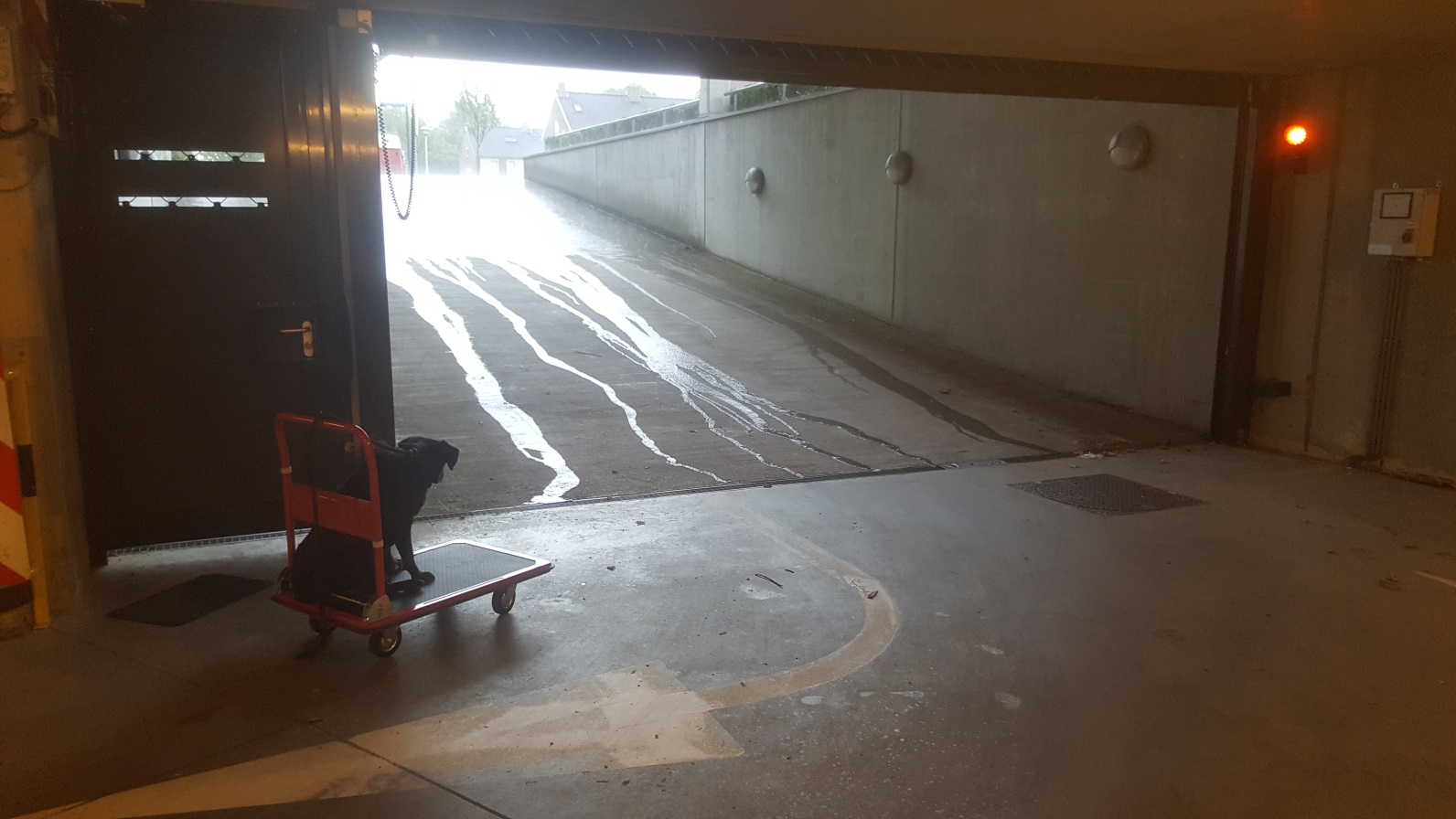 Impact?  Evaluatie eind volgend jaar.
Eigen contactpersoon wenselijk voor Warande Noord?
[Speaker Notes: Betreft sociale en veiligheidspatrouilles!]
Rondvraag
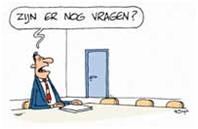